TÍTULO / TITLE
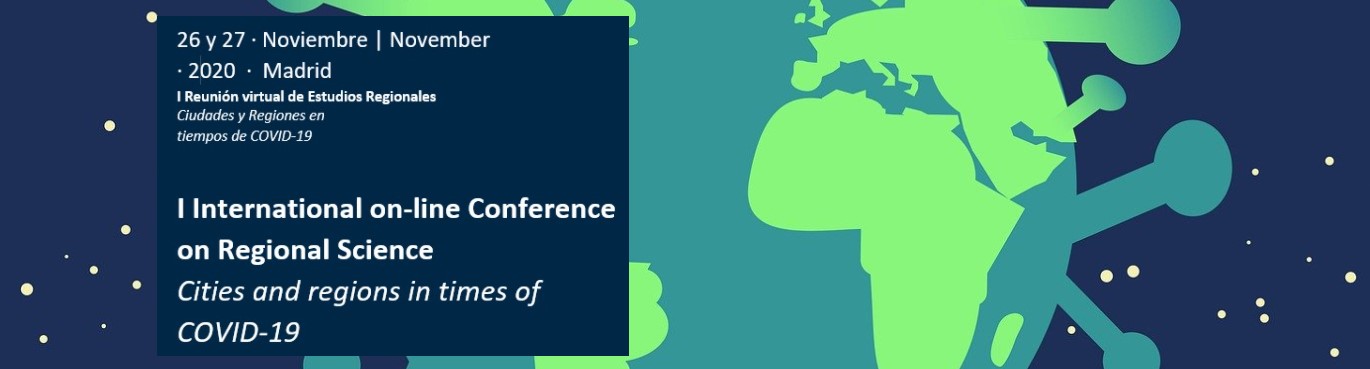 Autores / Authors
Filiación - Mail
OBJETIVOS / OBJECTIVES
METODOLOGÍA / METHODOLOGY
Texto / Text
Texto / Text
GRÁFICOS Y TABLAS / GRAPHS AND TEXT
RESULTADOS / RESULTS
Texto / Text
Texto / Text
REFERENCIAS / REFERENCES
CONCLUSIONES / CONCLUSIONS
Texto / Text
Texto / Text
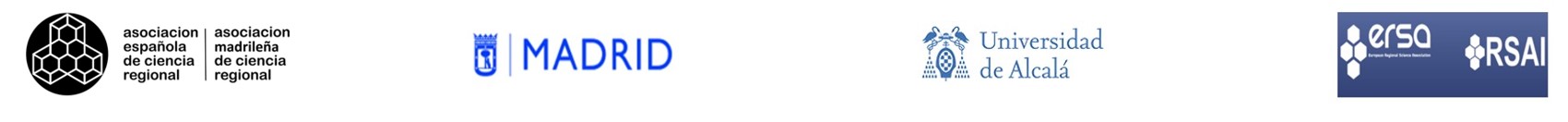